Figure 2.
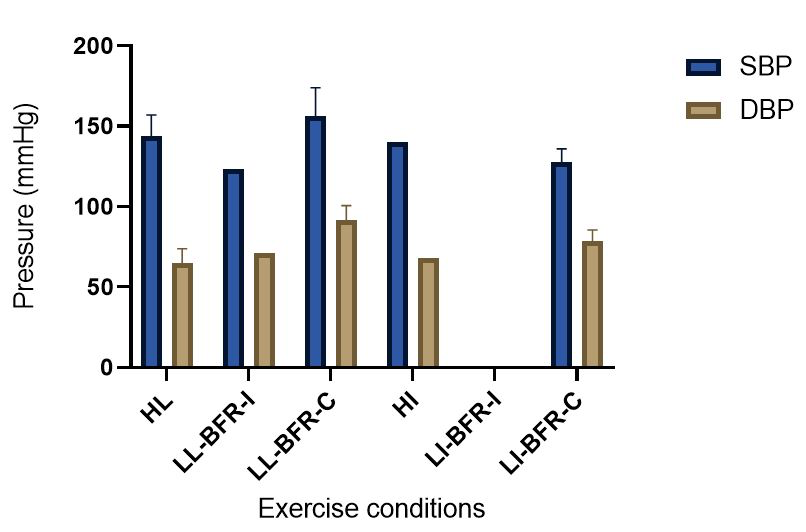 Schmidt et al., Conditioning Medicine 2022; 5(4): 131-143.